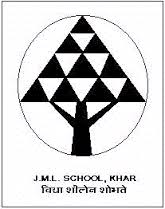 Action Plan
EUMIND (2016-17)
Jasudben M. L. School
Std. IX
Topic: Ecological Companies [Go Green]
1
The main reason we chose this topic is that we are curious to know how the companies in Mumbai function with keeping in mind our environment’s safety.
We found this topic the best and the most interesting one out of all.
Why we chose this topic?
2
Duties
3
We are going to research about companies and the measures that they are taking to implement a more eco-friendly policy and to attract more customers.
What are we going to do?
4
Role: Taking care of the art related things.
I love reading, writing and drawing. I enjoy dancing and listening to music I love to read romance novels. I want to pursue in Literature or Arts. 
My friends think of me to be passionate caring and generous. 
I will be in charge of all the drawings and will be coordinating with the companies we will be interviewing.
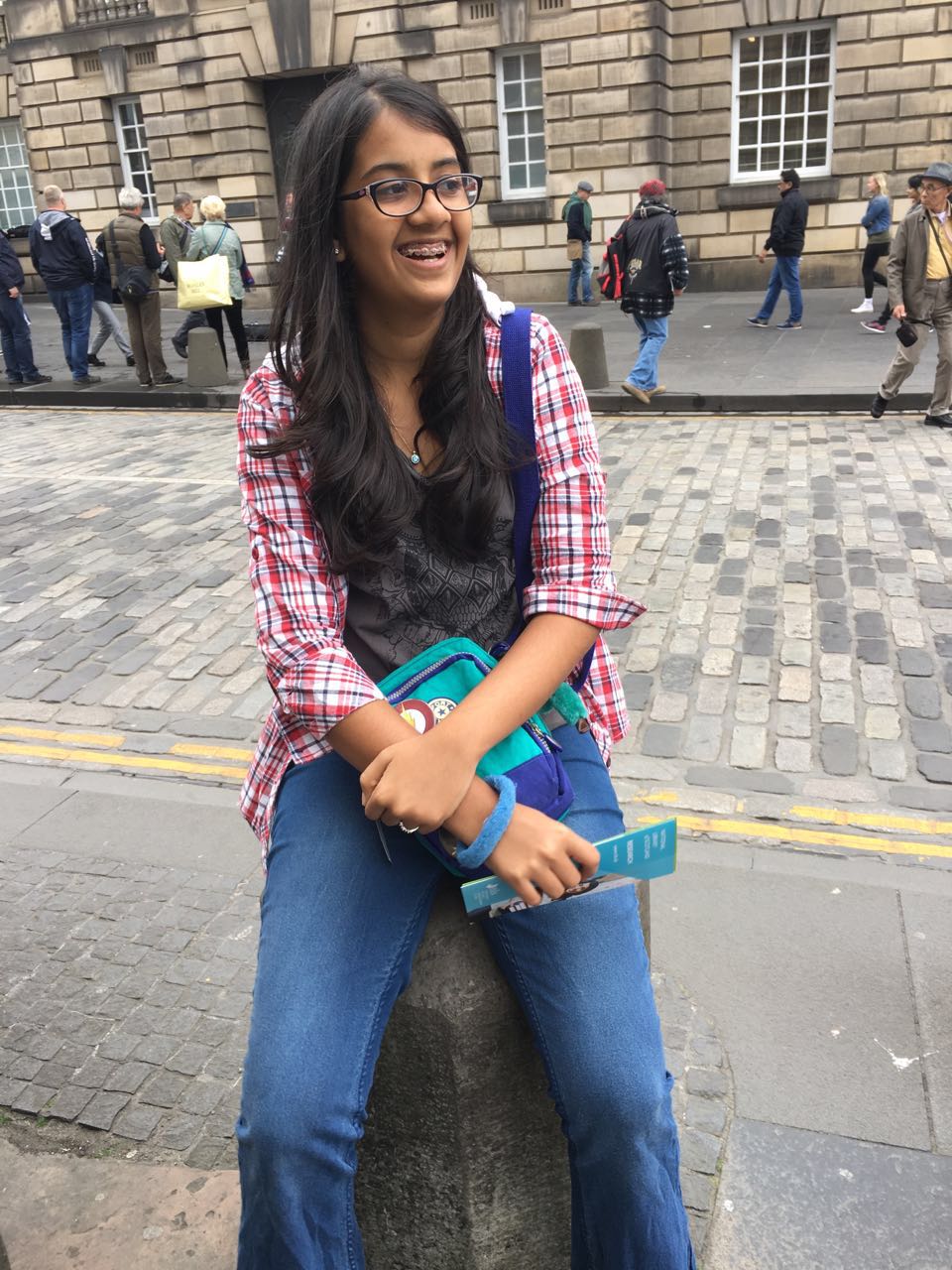 Krisha
5
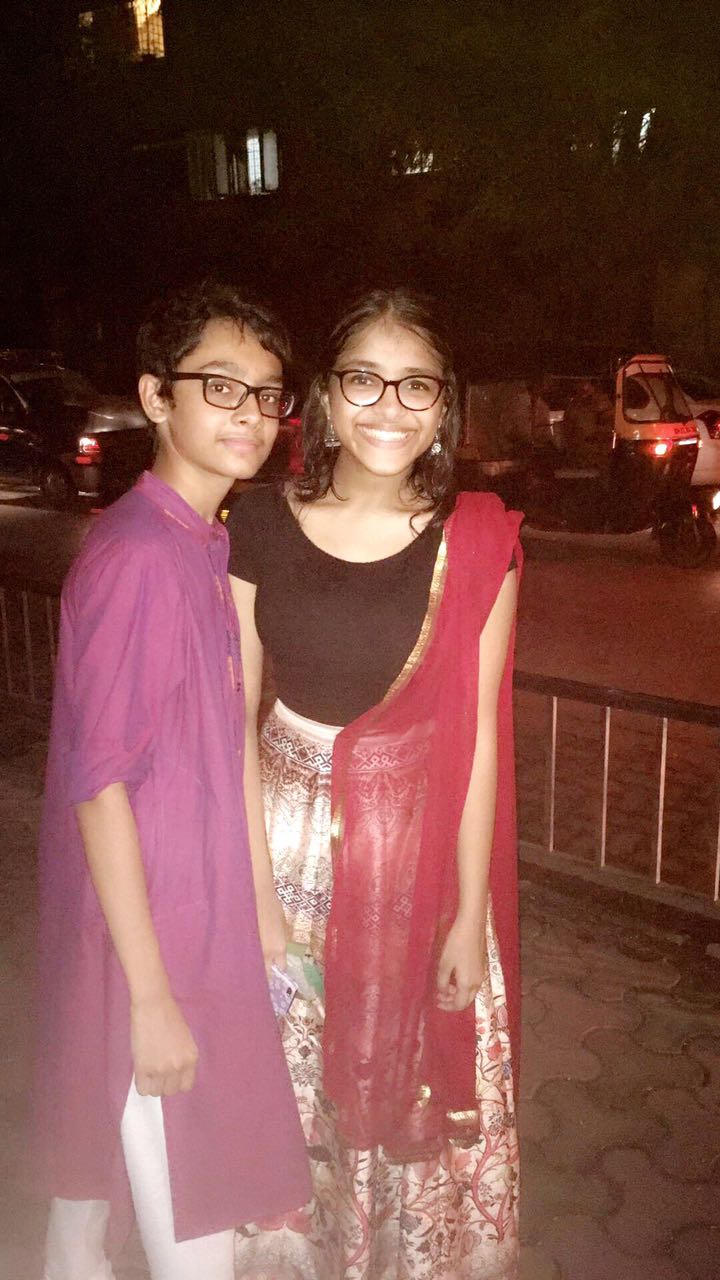 Role: I am in charge of photography.
I love gaming and my favourite sport is soccer. 
I want to become a film-maker.
My dream is travel around the world.
I am a person who believes in hard work.
I will mainly be clicking photos for our projects and will be in charge of shooting the videos of our interviews.
Riddhant
6
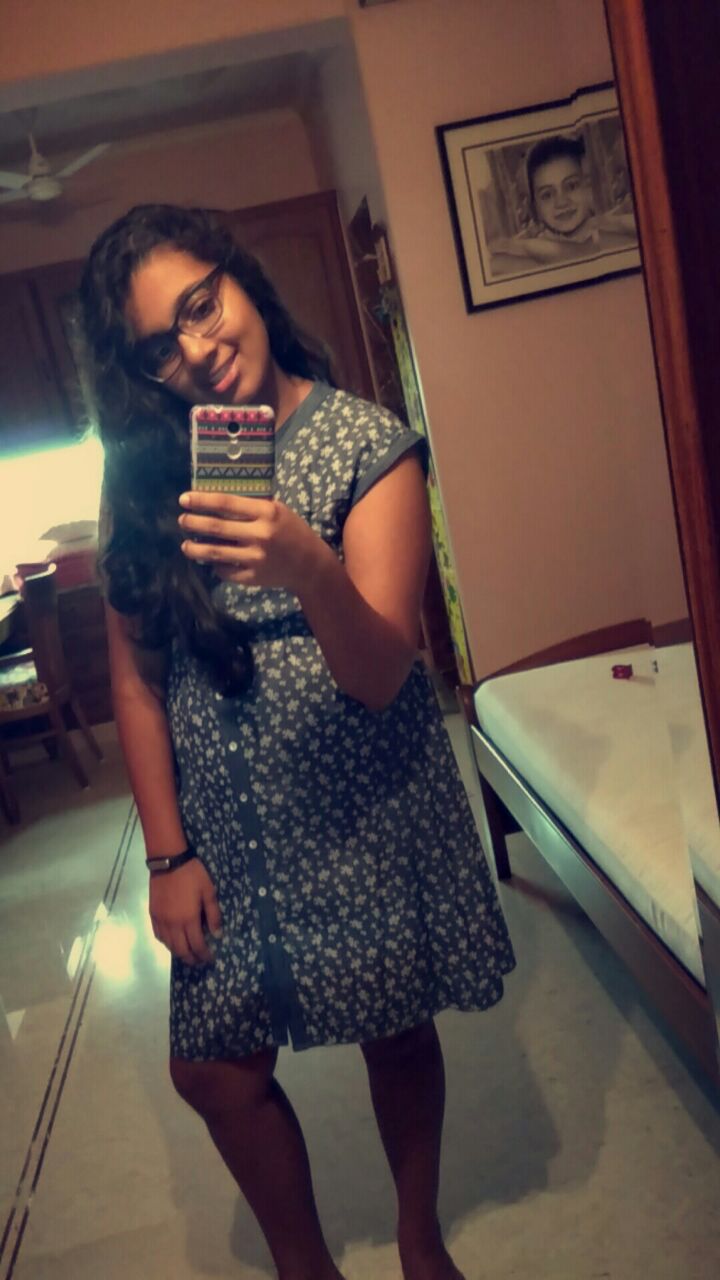 Role: I am the comparer and I will be writing reports.
I love playing sports and I like dancing and music.
I have a lot of confidence and like imitating people and take their opinions. 
My friends think I am confident caring and sportive.
My main duty is to host the interviews and to write reports.
Dhruvi
7
Role: Interviewing
I love social work. I Love art. I love music. I Love dancing.
I love watching movies. I love philosophy and all sorts of research, especially religion. 
Adrenaline junkie. Love trying ailments from all over the globe. I love travelling. I would like to pursue in art or grow up to be a communist/socialist.
My main aim is to interview the people of the companies.
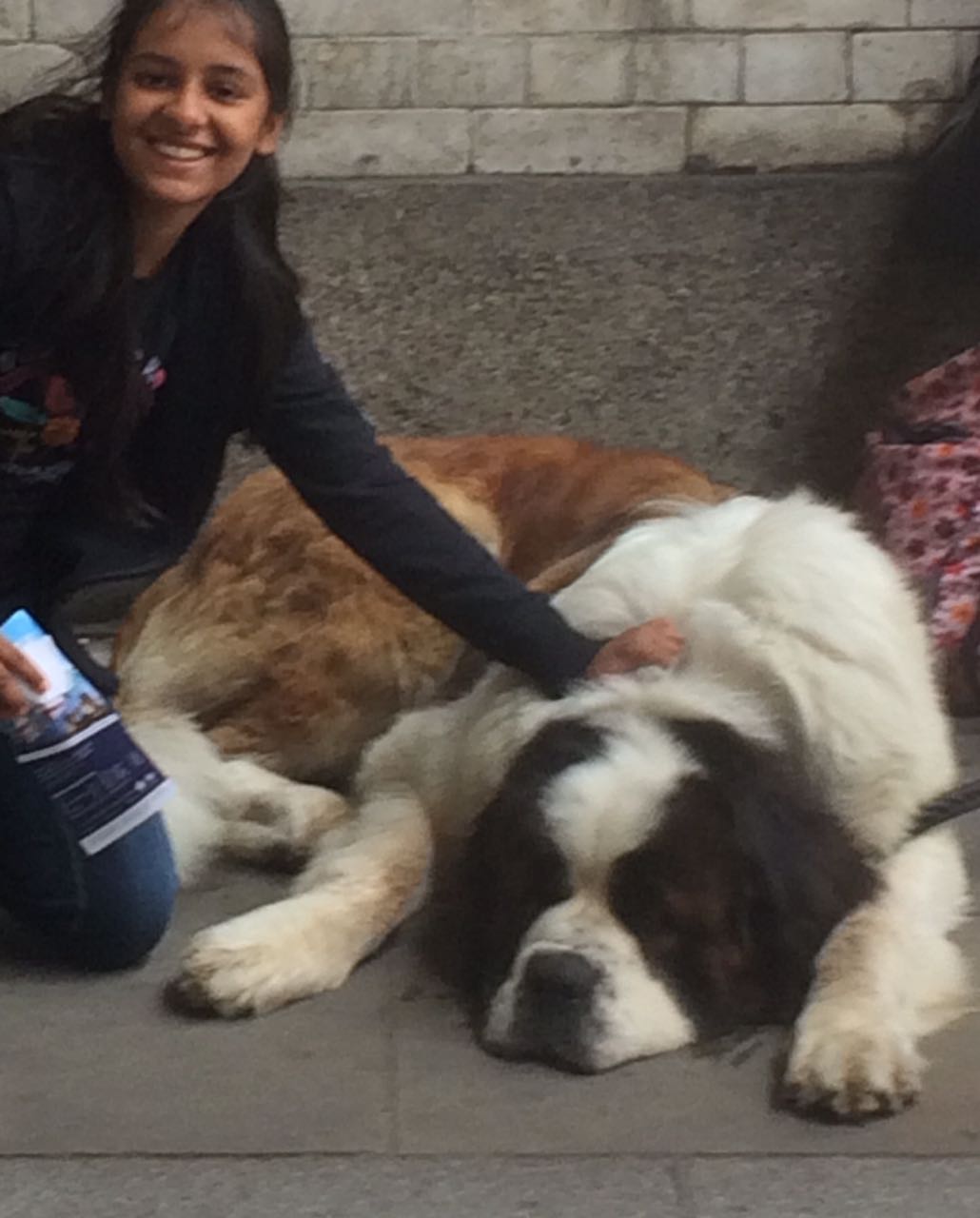 Aashna
8
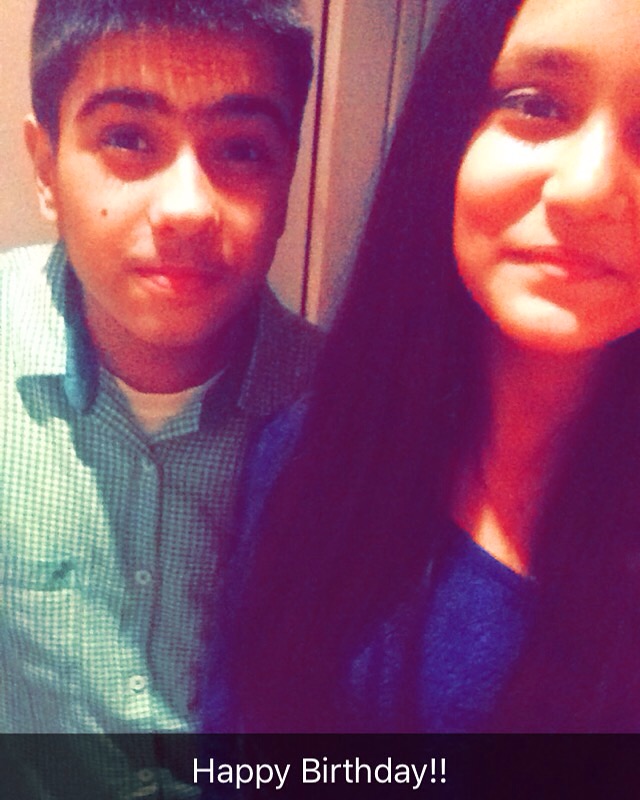 Role: Leader/Editor
I love software programming and would love to pursue in software engineering. I am learning Java (programming language).
I love watching television and movies. I love listening to music. My friends think of me to be helpful, kind and caring.
I am experienced in Adobe Photoshop – and will mainly be in charge of editing our photos, videos and our presentations. I will ensure that all our articles, presentations are error free.
Krish
9
Our Group!
10
We are looking forward to work with everyone and to enjoy doing our tasks, duties & projects.
THANK YOU 
11